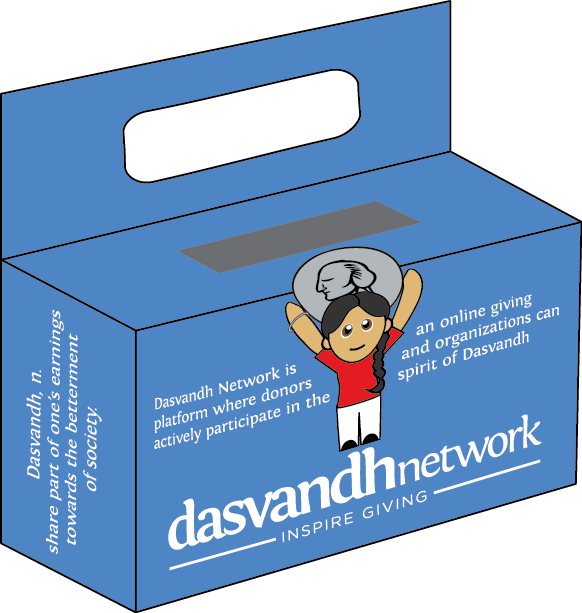 Dasvandh 
BoxInitiative
Gurdwara Liaison/Volunteer Presentation
LET’S TALK ABOUT IT
The Dasvandh Box Program
My role as a liaison/volunteer
Checklist
Have questions and Need Help?
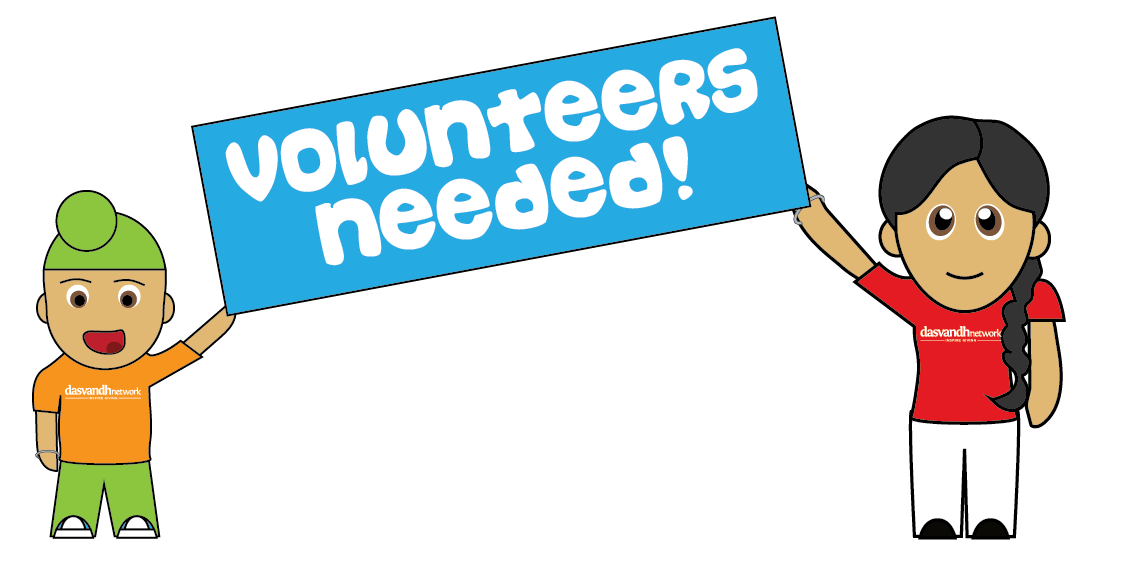 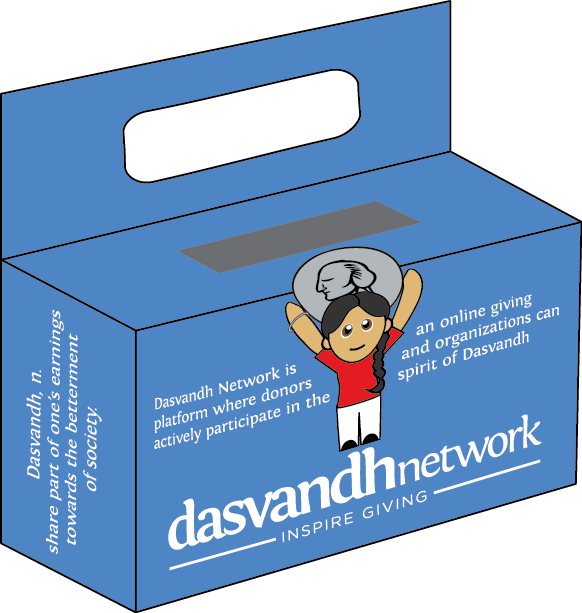 THE DASVANDH BOX PROGRAM:     Why are we doing this?
Dasvandh is a cornerstone of Sikh philosophy.  Established with the concept of Vand Chaknaby Guru Nanak Dev Ji, Dasvandh is the responsibility of every Sikh. For centuries Sikhs have participated in Dasvandh and have supported countless activities aimed at doing the Guru's work. 

More recently, however, young Sikhs growing up in North America have become less familiar with this duty.  It’s our goal to educate Sikh youth about Dasvandh from an early age, so that they can participate in the spirit of Dasvandh as they grow and become working adults.
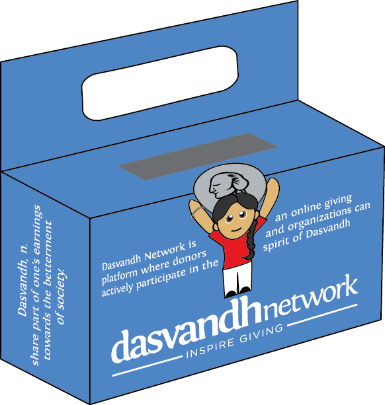 THE DASVANDH BOX PROGRAM: 
Our Goals
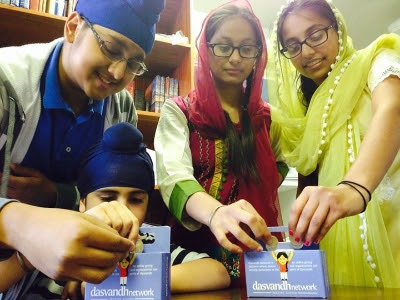 Through the Dasvandh Box Program, we hope to: 

Educate Sikh children on the meaning of Dasvandh 
Encourage children to get used to the spirit of giving
Remind parents and families to continue to teach and act in the spirit of Dasvandh
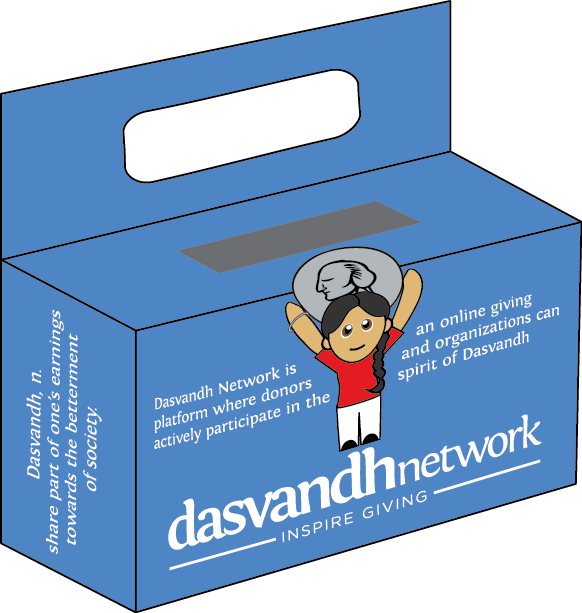 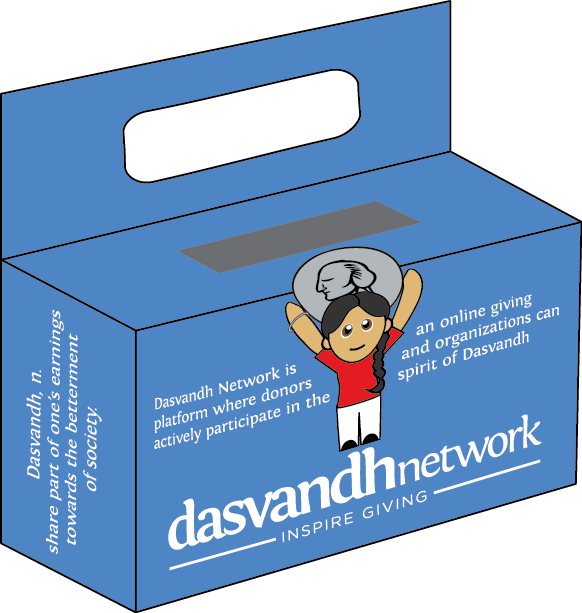 THE DASVANDH BOX PROGRAM:      How will this work?
This is a 6-week program 
On the day the Dasvandh Box Program kicks off at a gurdwara/Khalsa school, the educator will present the meaning of Dasvandh and introduce the aspects of the program to the children.
The class will vote and select a project on the Dasvandh Network (DVN) website – all donations will be sent from the Gurdwara liaison to DVN in support of the chosen project.
The children will receive the boxes and take them home, collecting funds through a variety of means; they will keep track of raised funds through their weekly tracker.
Parents will also receive a letter explaining this initiative.
On a weekly basis, children will bring their boxes to class and the funds will be collected by the Gurdwara volunteer and recorded on a class chart.
At the end if the 6 weeks, the volunteer will log into dvnetwork.org to donate directly or mail in a check to donate funds to the project (see appendix).
Questions?
We are here to help – do not hesitate to contact us with any questions:
info@dvnetwork.org
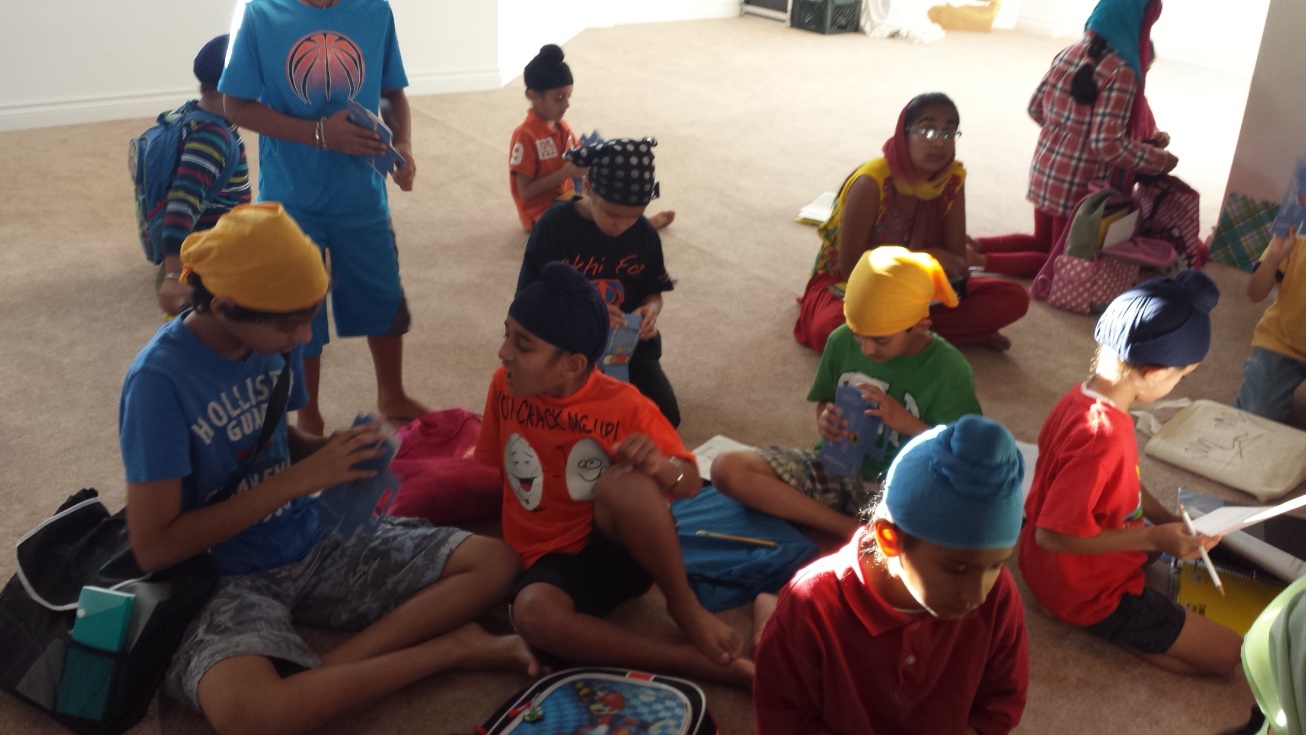 THANK YOU!
Without your support, launching this program would not be possible! Thank you for your help and your continued support in helping the Dasvandh Network do the Guru’s work and spread the meaning of giving throughout our community
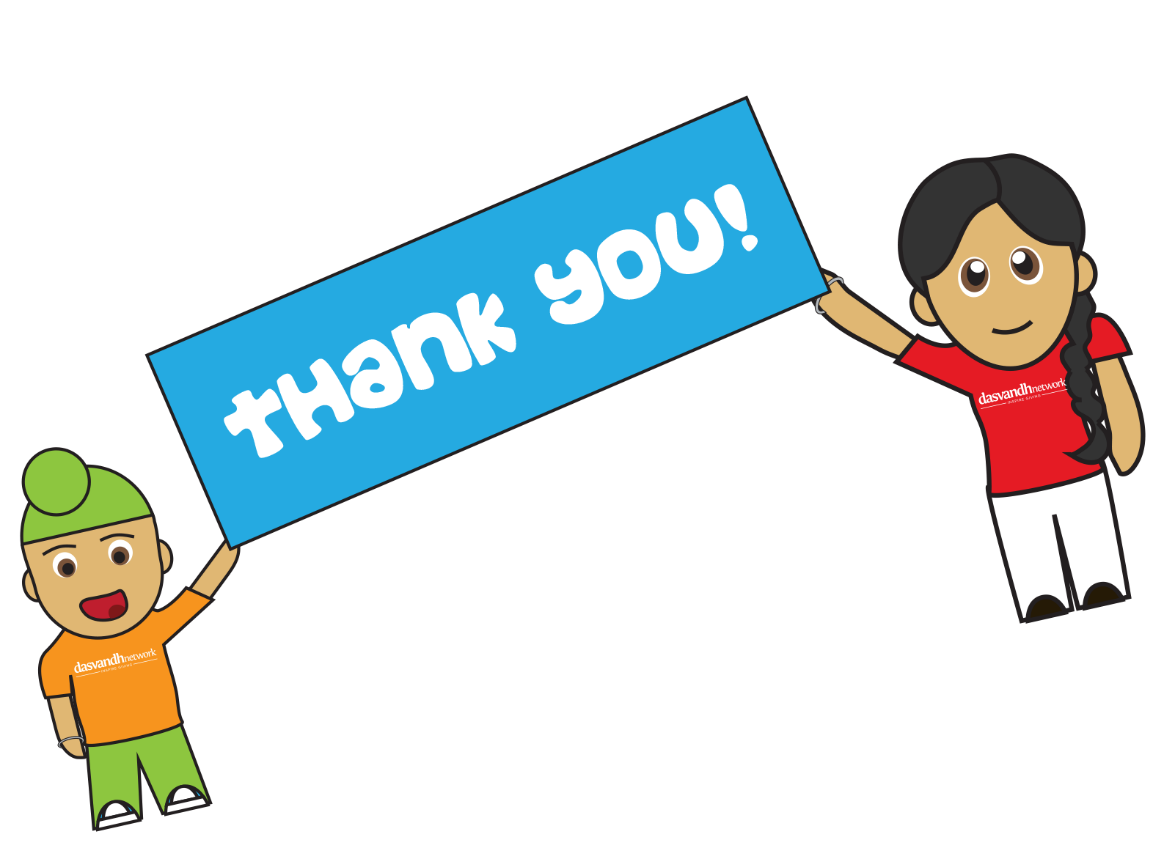 APPENDIX
SUBMITTING A DONATION:
Online

 Visit dvnetwork.org and create an account, or login using existing username and password 

 In the “Search” box, type in the name of the project the school selected

 On the project page, beside the "Donate” button:
 Type in the amount the school collected
 Select “One-Time” for frequency
 Click the “Donate” button 

 You have 2 ways to donate the school’s funds online
 Submit via ACH (using your check details)
 Submit by Credit Card
 Once you submit, you should receive an “Order Confirmation” screen
Mail to DVN
You can mail in your check to Dasvandh Network. Checks should be written out to Dasvandh Network.
Mail the check to:  6002 Camp Bullis Rd San Antonio, TX 78257